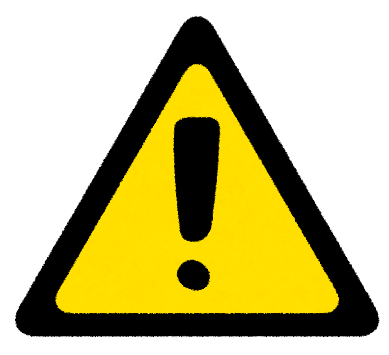 気をつけて!
消防署や消防団は、
訪問販売・点検はしません
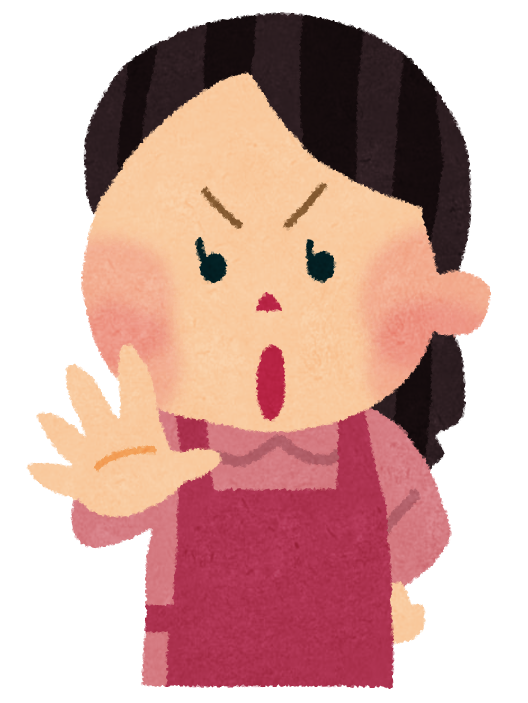 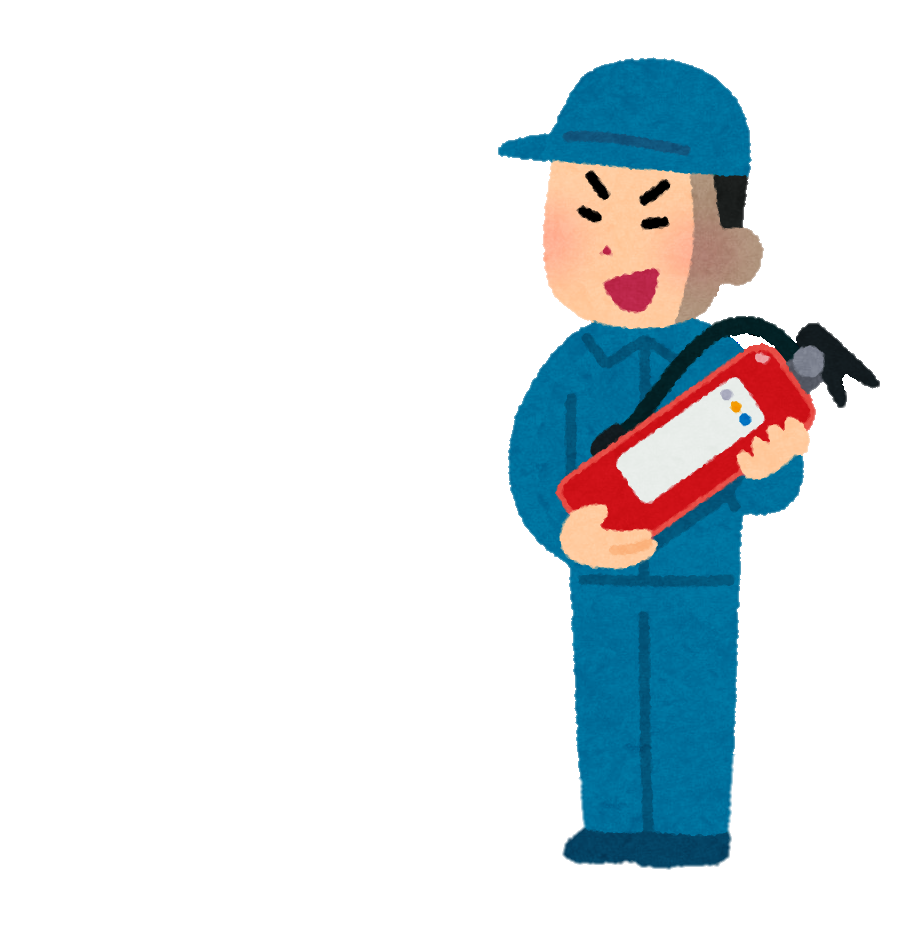 消防のほうから
来ました～
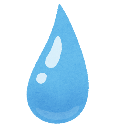 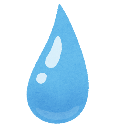 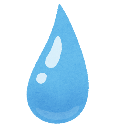 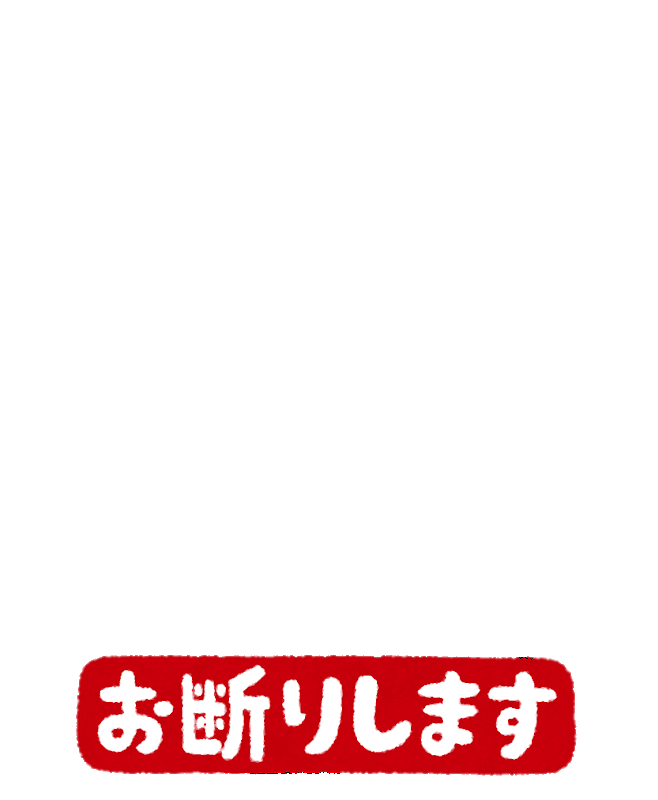 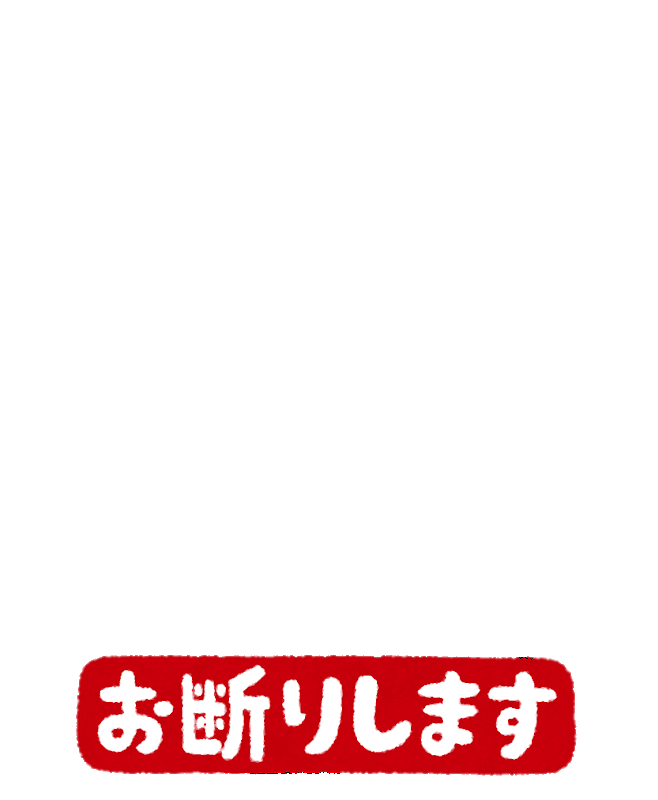 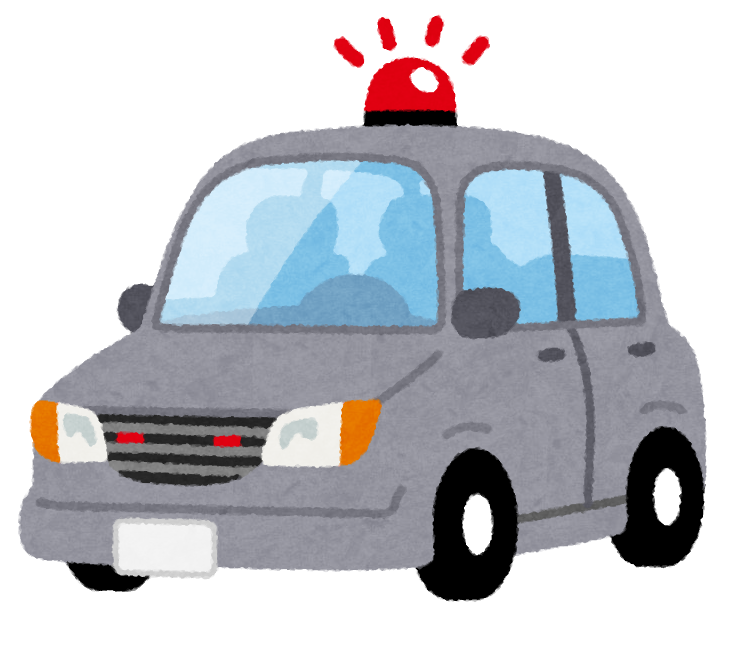 消防職員や消防団員、その関係業者を騙った
悪質な訪問販売・点検が多発しています。
問い合わせ先
柏市消防局火災予防課　０４－７１３３－８７９２